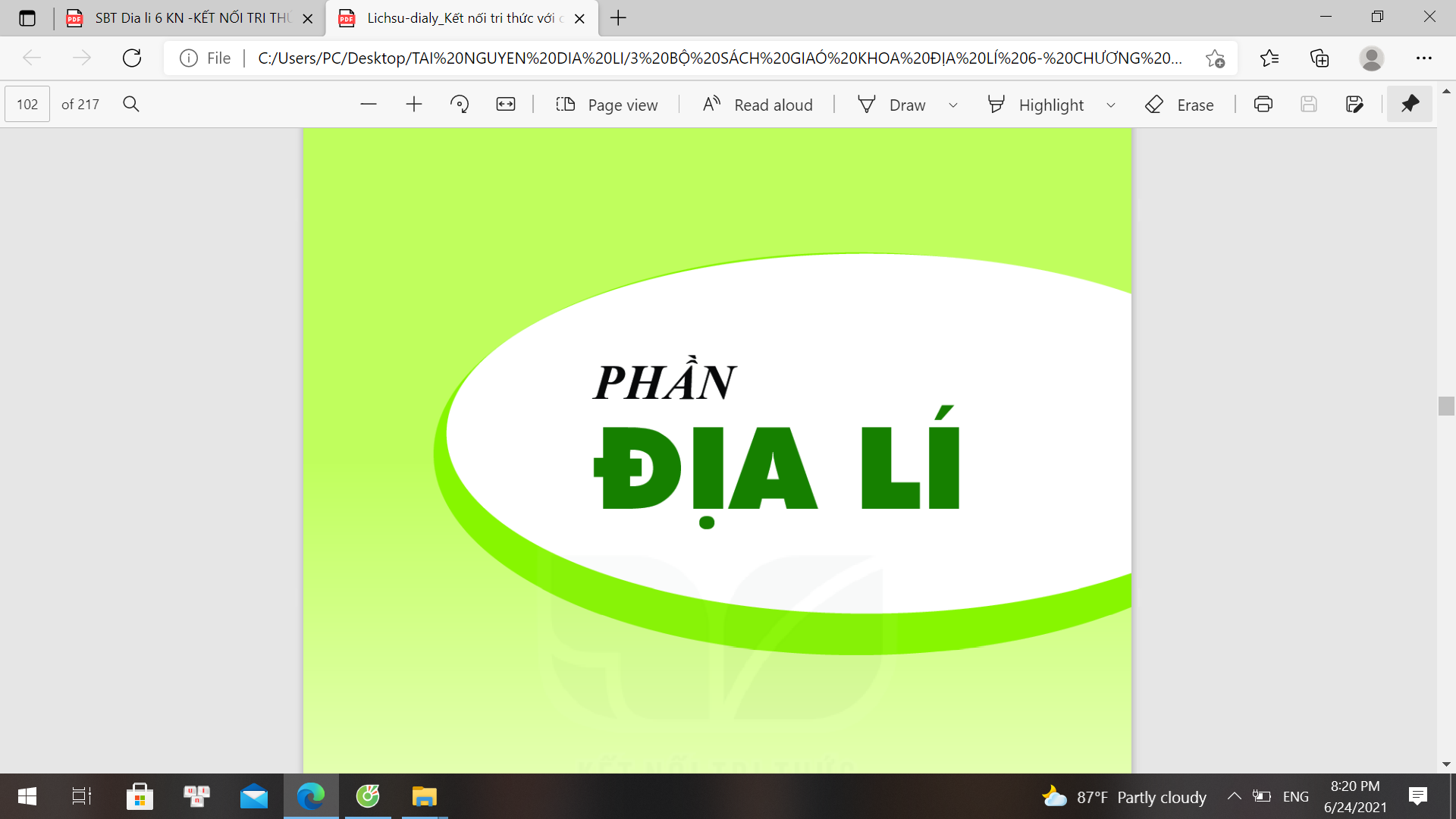 KIỂM TRA BÀI CŨ
1. Bản đồ là gì? Bản đồ có vai trò gì trong học tập và đời sống?
  Kể tên một số bản đồ mà em biết?
2. Trình bày cách xác định phương hướng trên bản đồ?
TỈ LỆ BẢN ĐỒ
 TÍNH KHOẢNG CÁCH THỰC TẾ 
DỰA VÀO TỈ LỆ BẢN ĐỒ
TIẾT 4, BÀI 3
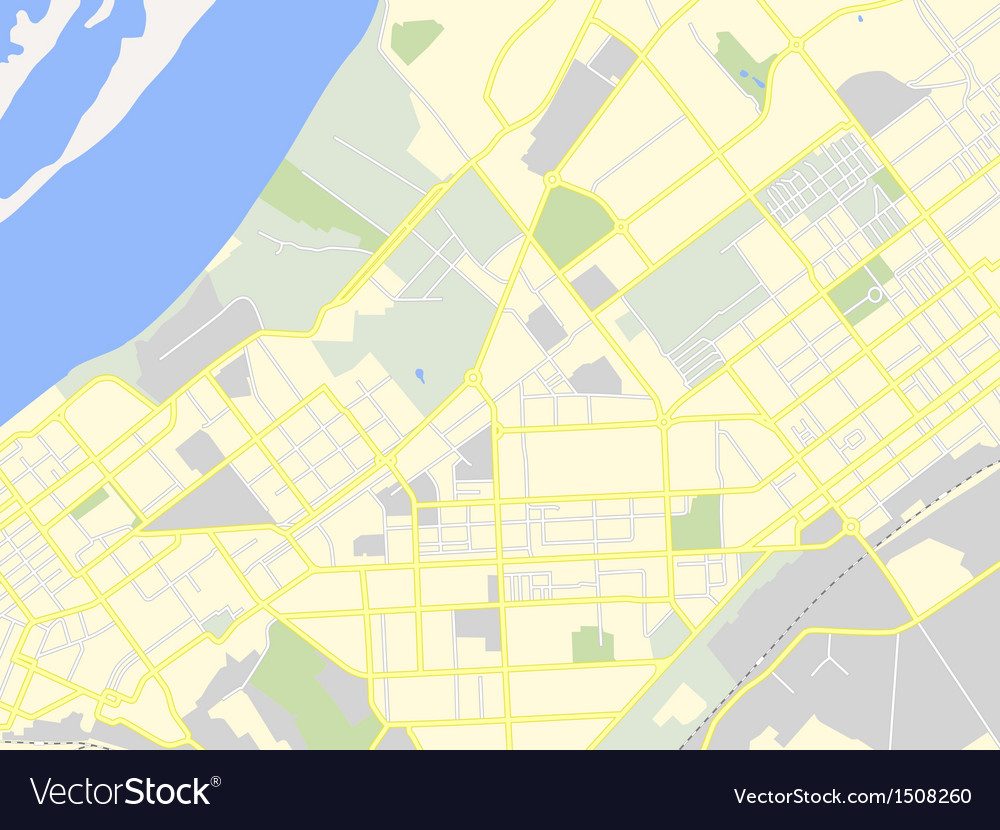 1
Tỉ lệ bản đồ
2
Tính khoảng cách thực tế dựa vào tỉ lệ      bản đồ
1
Tỉ lệ bản đồ
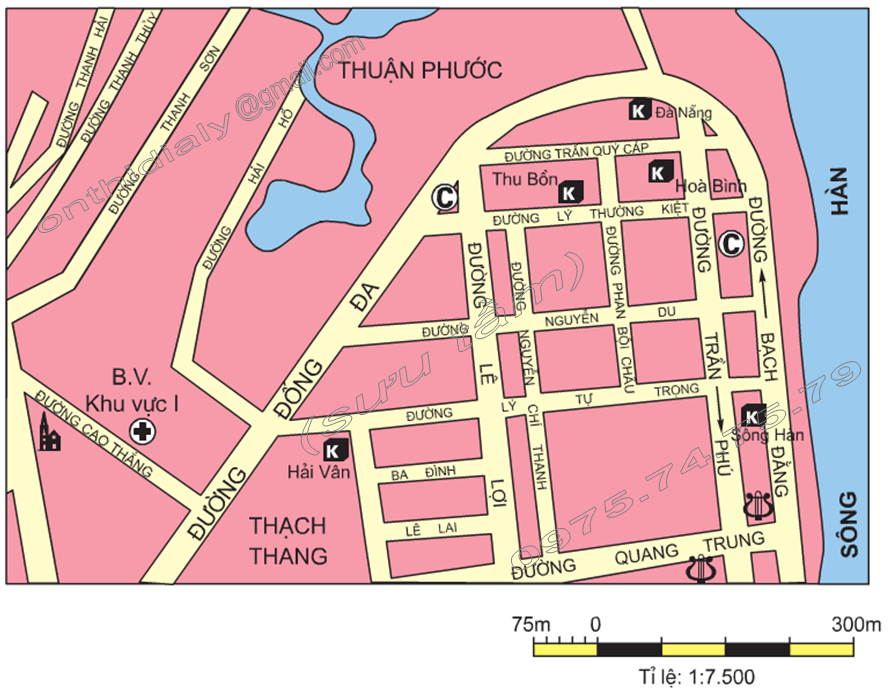 Tỉ lệ của bản đồ  là bao nhiêu?
Tỉ lệ 1: 7.500
Hình 8. Bản đồ một khu vực của thành phố Đà Nẵng
1
Tỉ lệ bản đồ
Tỉ lệ 1 : 7.500
Tỉ lệ bản đồ  là gì?
1cm trên
 bản đồ
7500 cm 
trên thực tế
Khoảng cách trên bản đồ
Là tỉ số
Khoảng cách ngoài thực tế
1
Tỉ lệ bản đồ
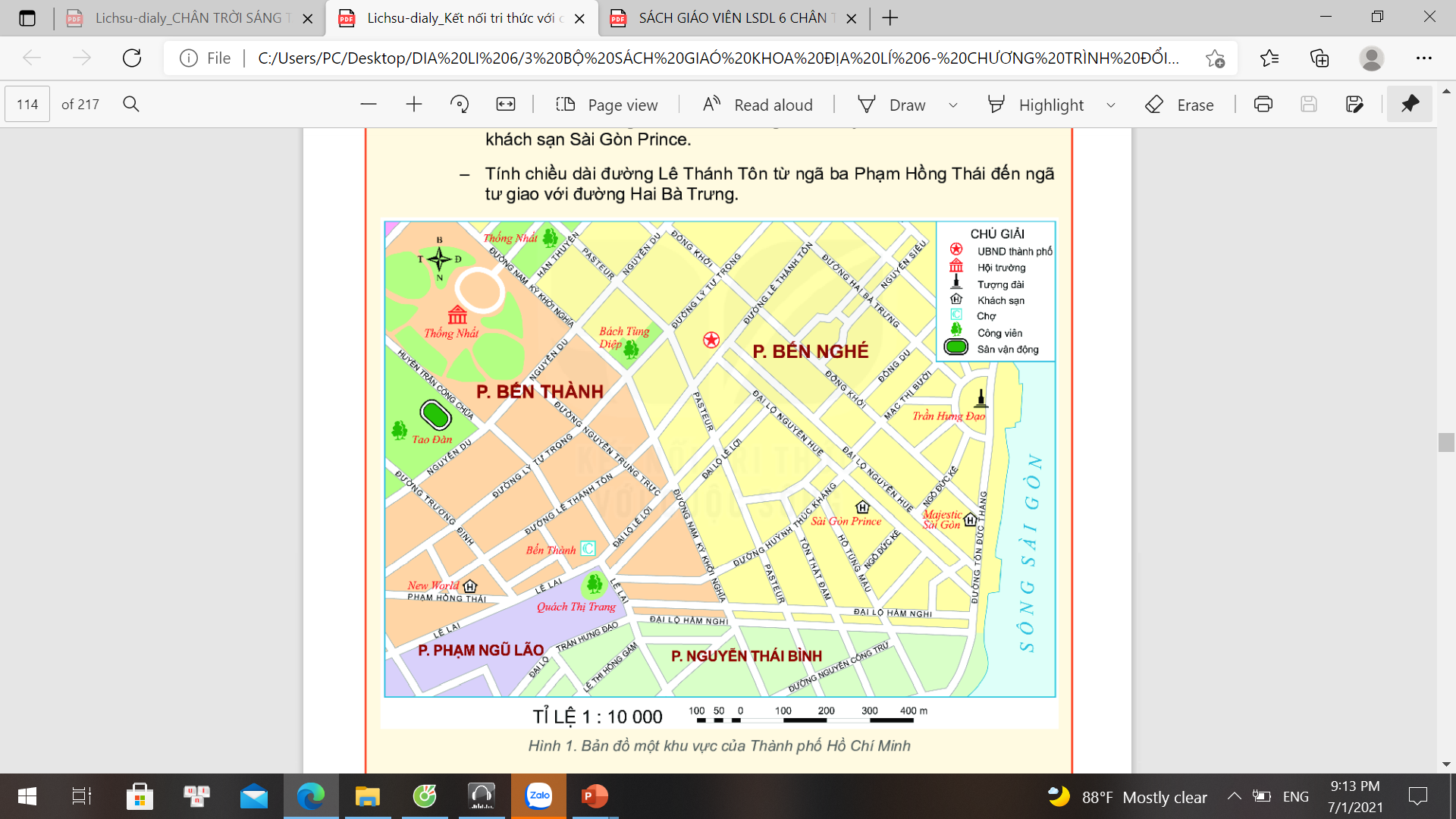 Tỉ lệ của bản đồ là bao nhiêu?
Với tỉ lệ 1 : 10 000
 thì 1 cm trên bản đồ tương ứng với bao nhiêu m trên thực địa?
Hình 1. Bản đồ một khu vực của Thành phố Hồ Chí Minh
1
Tỉ lệ bản đồ

- Tỉ lệ bản đồ cho biết mức độ thu nhỏ độ dài giữa các đối tượng trên bản đồ so với thực tế là bao nhiêu.
Tỉ lệ bản đồ 
cho chúng ta
 biết điều gì?
1
Tỉ lệ bản đồ
Tỉ lệ số và tỉ lệ thước khác nhau như thế nào?
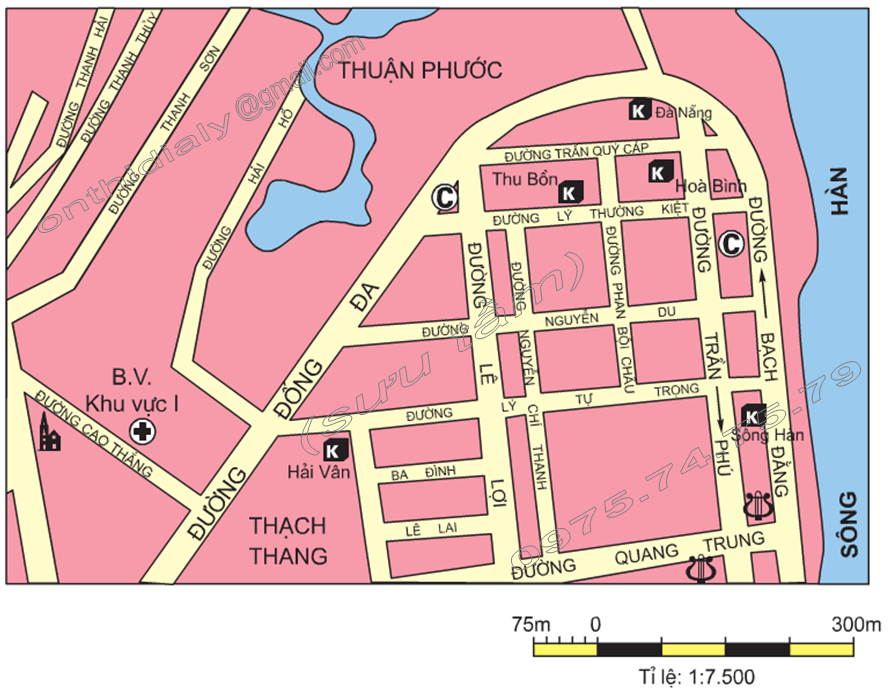 1
Tỉ lệ bản đồ

Có 2 dạng tỉ lệ:
+ Tỉ lệ thước :
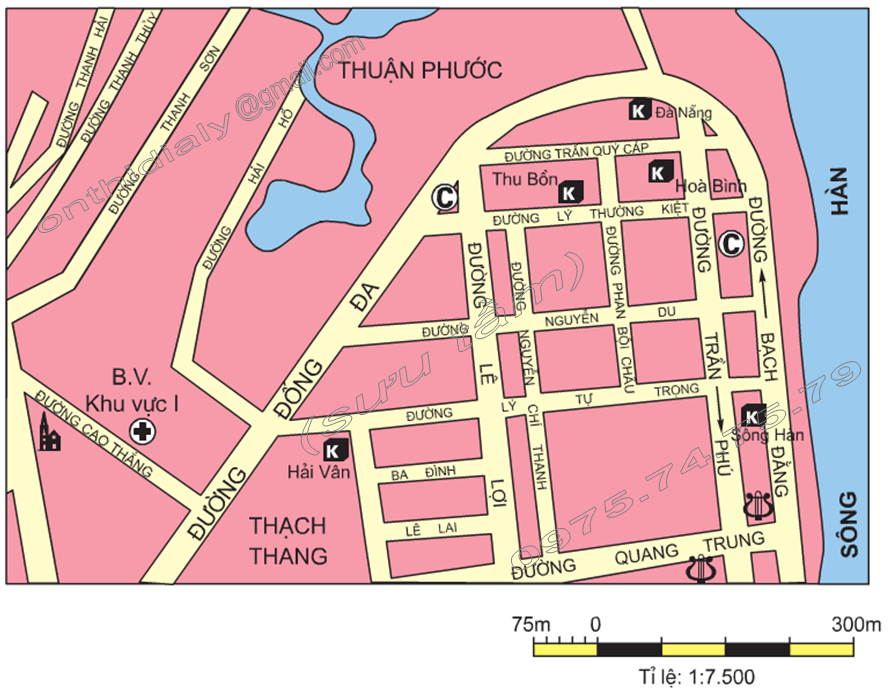 + Tỉ lệ số :
2
Tính khoảng cách thực tế dựa vào tỉ lệ bản đồ
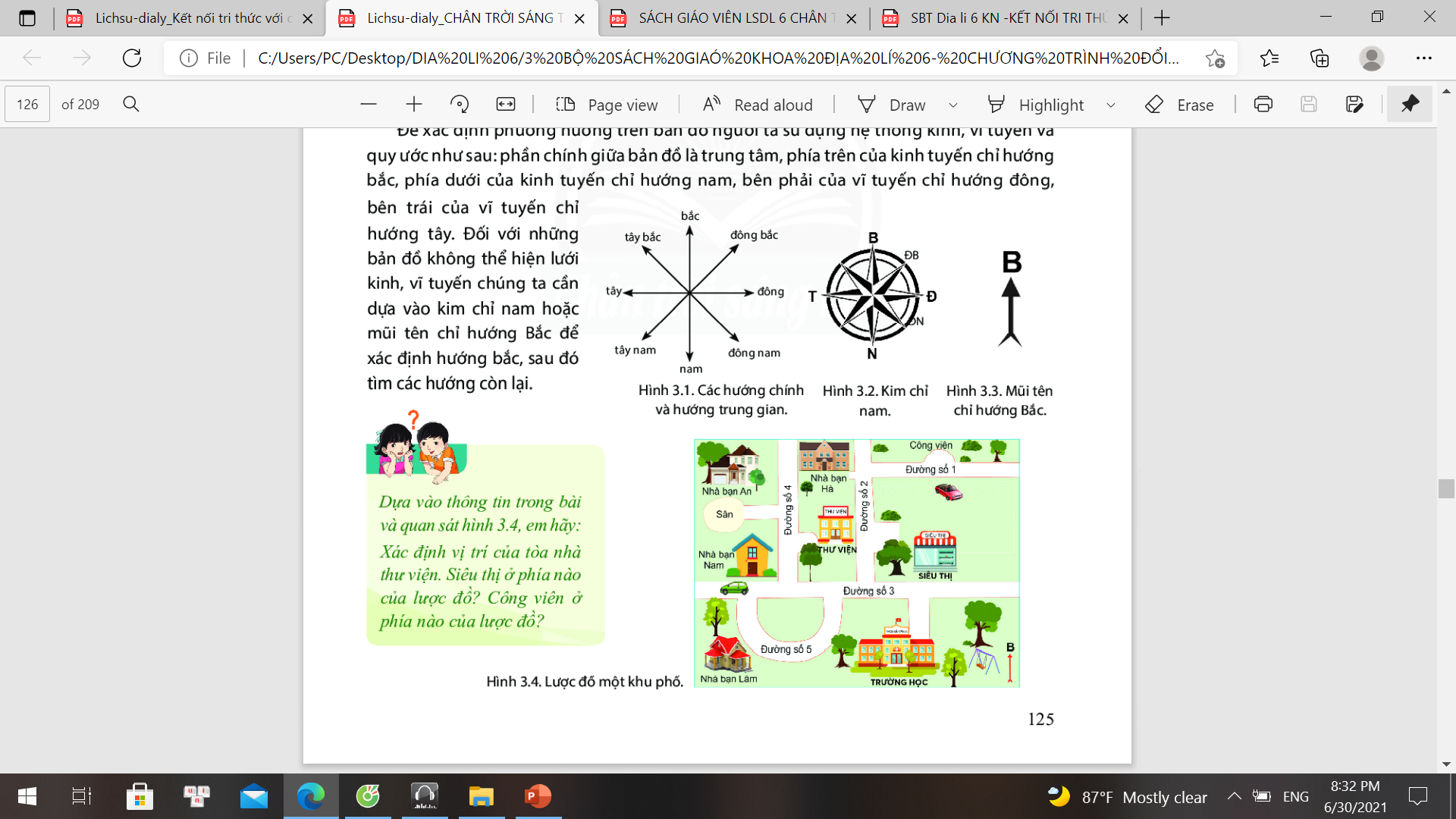 Để tính khoảng cách thực địa của hai địa điểm AB (theo đường chim bay) ta làm như thế nào?
2
Tính khoảng cách thực tế dựa vào tỉ lệ bản đồ
* Bản đồ tỉ lệ thước:
+ Bước 1: Dùng thước tỉ lệ đo 
khoảng cách  trên bản đồ từ  A đến B.
+ Bước 2: Lấy số đo khoảng cách  trên bản đồ từ  A đến B nhân với mẫu số 
  của tỉ lệ bản đồ.
VD: Tính khoảng cách từ khách sạn Hải Vân   -   Thu Bồn
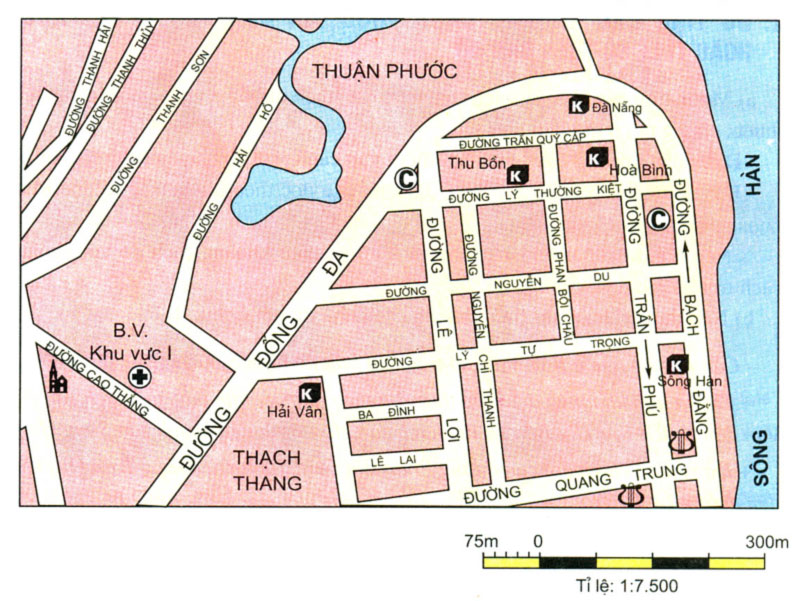 4cm
4cm x 7500= 30000 cm = 300m
2
Tính khoảng cách thực tế dựa vào tỉ lệ bản đồ
* Bản đồ tỉ lệ số:
+ Bước 1: Dùng thước đo khoảng cách 
   từ A đến B trên bản đồ .
+ Bước 2: Áp thước vào thước tỉ lệ trên
 bản đồ
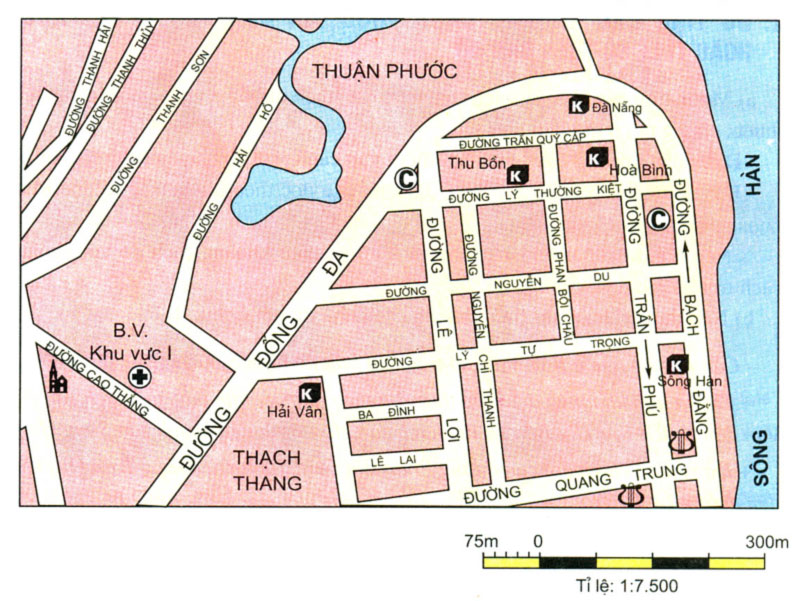 VD: Tính khoảng cách từ khách sạn Hải Vân   -   Thu Bồn
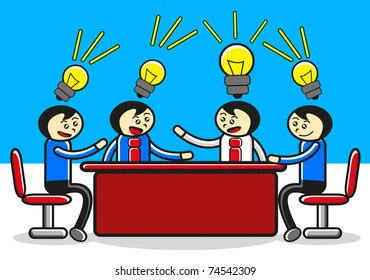 THẢO LUẬN NHÓM 4
Nhóm 1,2: 
Trên bản đồ hành chính có tỉ lệ 1 : 6 000 000, 
khoảng cách từ Hà Nội đến TP  Hải Phòng và TP Vinh ( Nghệ An) lần lượt là1,5 cm và 5 cm, vậy trên thực tế hai TP đó cách thủ đô Hà Nội là bao nhiêu km?
Nhóm 3,4:
Hai địa điểm có khoảng  cách thực tế là  25 km, thì trên bản đồ có tỉ lệ 1: 500 000, khoảng cách giữa hai địa điểm đó là bao nhiêu cm?
Nhóm 1,2
*Khoảng cách thực tế từ Hà Nội -   TP Hải Phòng
- Cách 1:
1,5 cm  x  6000 000 =   9 000 000 cm  =  90 km 
- Cách 2:   đổi 6000000cm= 60km
1,5 cm  x  60    =   90 km
* Khoảng cách thực tế từ Hà Nội -   TP Vinh
- Cách 1:
 5 cm  x  6000 000 =   30 000 000 cm  =  300 km 
- Cách 2:   đổi 6000000cm= 60km
5 cm  x  60    =   300 km
Nhóm 3,4
Khoảng cách 2 điểm trên bản đồ tỉ lệ 1:500 000
- Đổi 500 000 cm = 5 km:
 25 km  :  5  =   5 cm ( Vì 1cm trên bản đồ tỉ lệ
1: 500 000 tương ứng với 5km ngoài thực tế)
LUYỆN TẬP – VẬN DỤNG
1. Tỉ lệ bản đồ có ý nghĩa để
A. Mô tả bản đồ
B. Thể hiện các đối tượng, hiện tượng địa lí trên bản đồ
C. Quy định mức độ chi tiết, tỉ mỉ của 
nội dung bản đồ
D. Tính khoảng cách thực tế trên bản đồ
LUYỆN TẬP – VẬN DỤNG
2. Bản đồ có tỉ lệ càng lớn thì
A. Càng thể hiện được nhiều đối tượng
B. Kích thước bản đồ càng nhỏ
C. Lãnh thổ thể hiện càng lớn
D. Lãnh thổ thể hiện càng nhỏ
LUYỆN TẬP – VẬN DỤNG
3. Căn cứ vào tỉ lệ số hoặc tỉ lệ thước của bản đồ hình 1, em hãy
Đo và tính khoảng cách theo đường chim bay từ chợ Bến Thành đến công viên Thống Nhất
Tính chiều dài đường Lê Thánh Tôn từ ngã ba giao với đường Phạm Hồng Thái đến ngã tư giao với đường Hai Bà Trưng
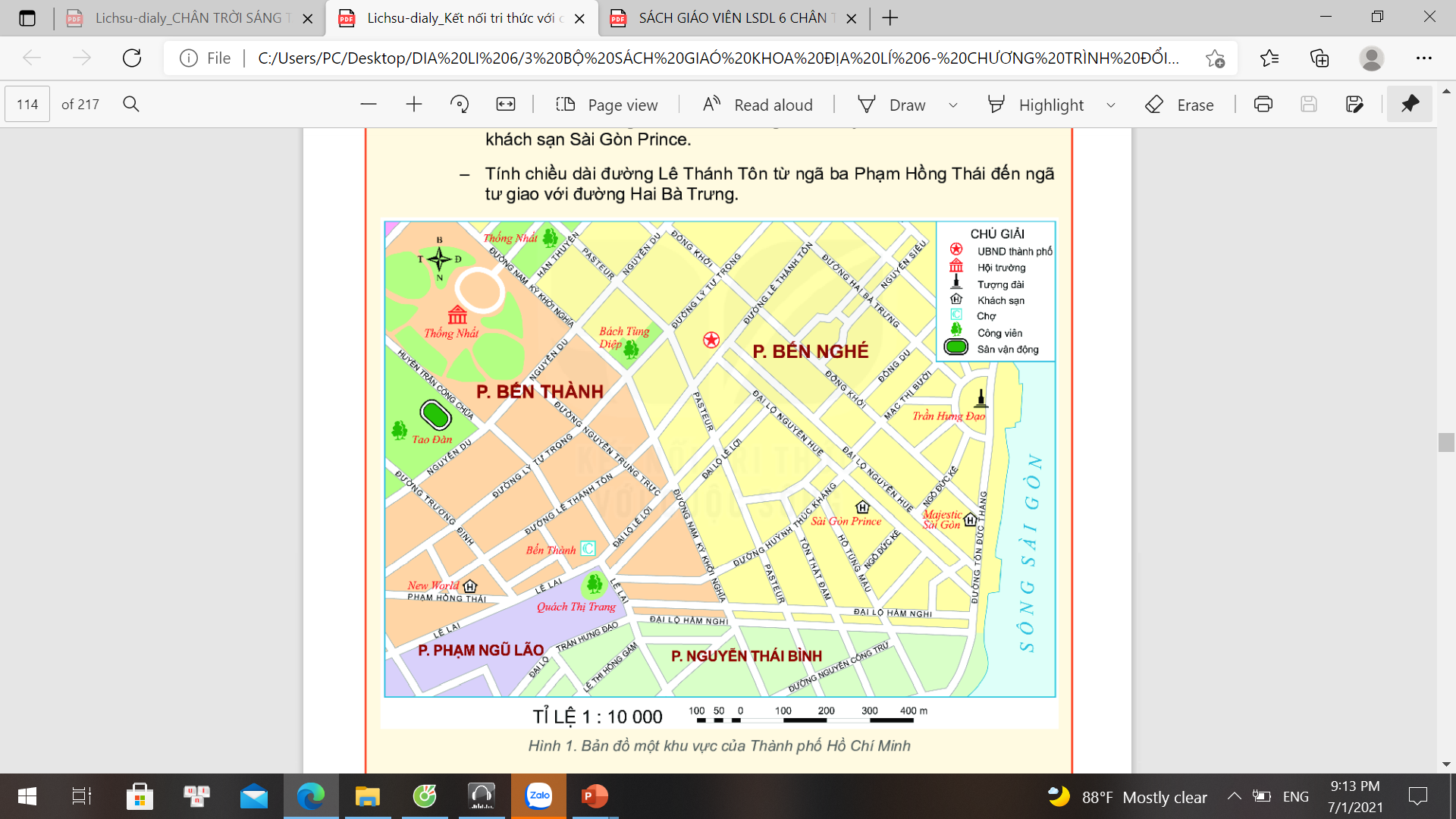 Khoảng cách từ chợ Bến Thành đến công viên Thống Nhất:
7cm x 100m= 700m
Chiều dài đường Lê Thánh Tôn từ ngã ba Phạm Hồng Thái đến ngã tư Hai Bà Trưng:
12,2 cm x 100m =1220m
Hình 1. Bản đồ một khu vực của Thành phố Hồ Chí Minh
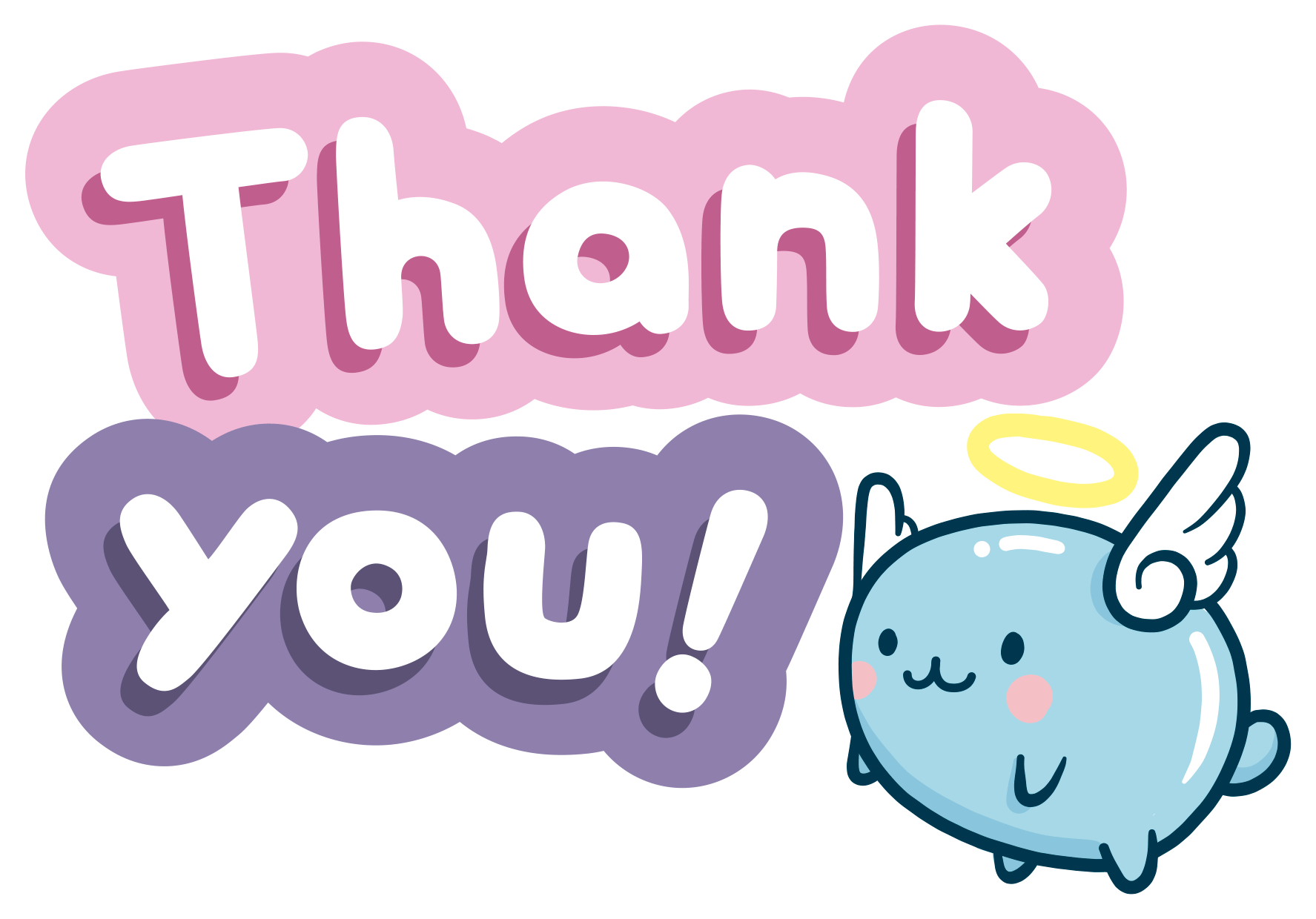 1
Xem lại bài đã học
Trả lời câu hỏi 1,2 mục 2 SGK/106
2
Hoàn thành bài tập  LTVD và SBT
Dặn dò
Chuẩn bị bài 4: “Kí hiệu và bảng chú giải bản đồ. Tìm đường đi trên bản đồ” và Bài 5.
3
[Speaker Notes: Hoàn thành bài nào GV linh động viết vào nhé]